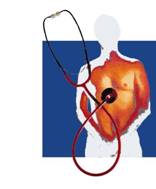 Refractory hypercalcemia and ectopic calcitonin secretion in a malignant pancreatic neuroendocrine tumor: hypocalcemic effects of Cinacalcet
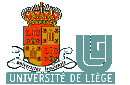 P 42
Dr H Valdes Socin, Dr M Rubio, Dr JP Loly, Dr D Betea, Pr A Beckers, Dr  M Polus
Endocrinologie, CHU de Liège.
Mimpara®:

	      Binds to the CaR

	      Increases the      sensibility of the receptor   to extracellular Ca
	   
         Reduces PTH secretion
INTRODUCTION: 
Paraneoplastic hypercalcemia is a sign of           poor prognosis, as it is particularly resistant to the usual hypocalcemic treatments.
Cinacalcet (Mimpara)® is an hypocalcemic treatment  which is agonist to calcium receptor in parathyroid glands.
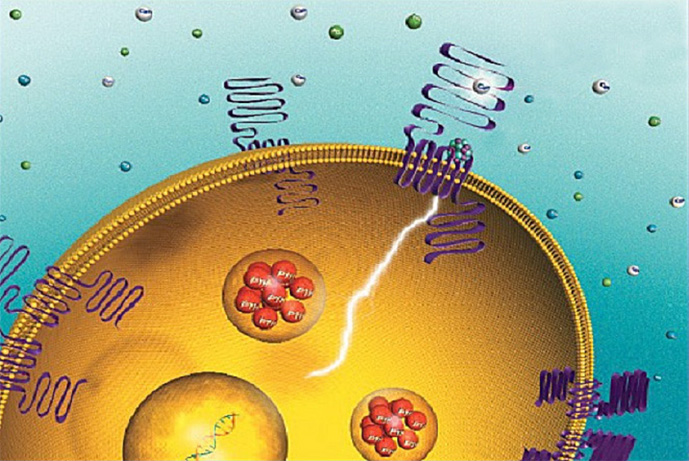 CASE REPORT: 
A well-differentiated pancreatic neuroendocrine tumor (ki-67 = 2 %) was diagnosed in a 52 –year-old diabetic man, in 2009.
Ostreoscan: Liver and intraabdominal  hyperfixation.
Bone scintigraphy: Negative.

Blood test: Calcium: 3,54 mmol/L (2,15-2,6 mmol/L), phosphorus: 0,71  (0,74-1,51 mmol/L), PTH < 4 ng/ml, 1,25 OH vitamin D: 89 (< 85 pq/ml), calcitonin: 1016 (<12 ng/ml). 
Urinary test: hypercalciuria and hypophosphaturia.

Treatment:  
Streptozotocin-Adriamicyn, FOLFOX. Sandostatin LAR.
2012: Despite hypocalcemic treatments, calcemia remained high (3,17 mmol/L). Cinacalcet (Mimpara)1 was prescribed up to 120 mg per day.
3)  One month later Sunitinib (Sutent) 37,5 mg per day was added.

Hypocalcemia and high serum PTH                     Stop Cinacalcet

Calcitonin normalized. Improvment of pancreatic lesions and metastasis.
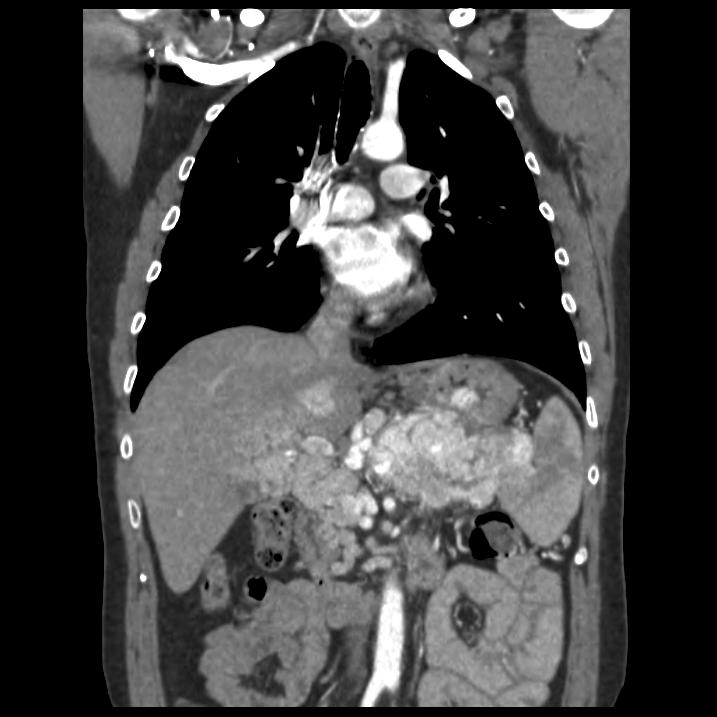 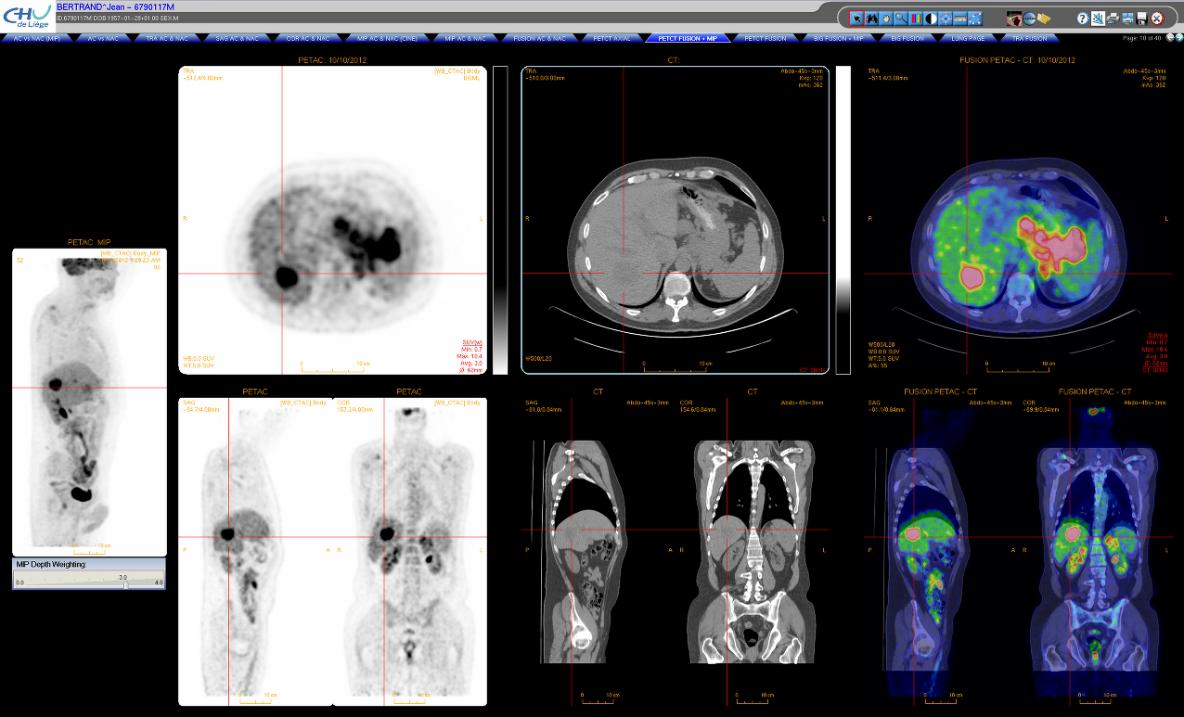 NMR and PET scan: Splenic and liver carcinomatosis
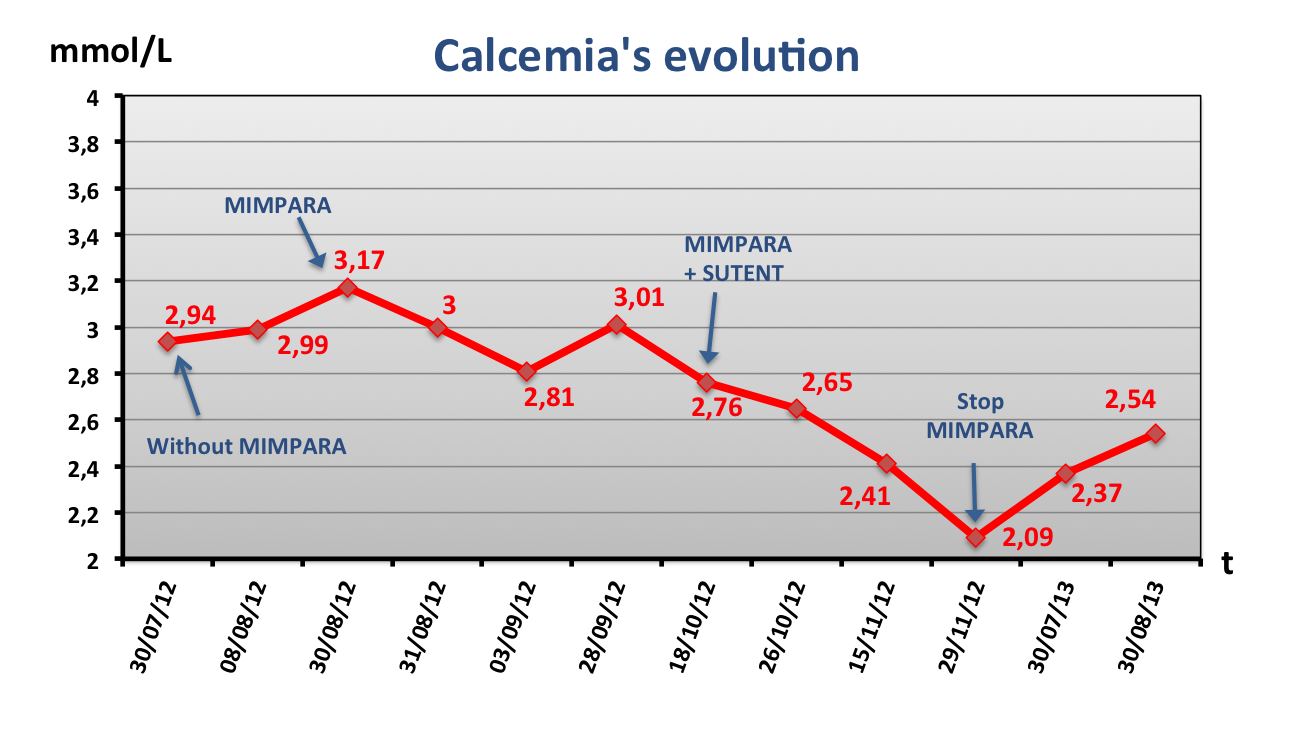 CONCLUSION
Cinacalcet is a Calcium Sensing Receptor oral agonist. Cinacalcet hypocalcemic effects have not been previously documented in pancreatic paraneoplastic hypercalcemia. In our patient, Cinacalcet has significantly improved cancer prognosis: this drug could be a new alternative in paraneoplastic hypercalcemia
1 Anneke Becha Koen Smoldersb Darryl Teltingc
Hans de BoeraCinacalcet  for hypercalcemia  cused by a pulmonary squamous  cell  carcinoma  producing parathyroid hormone-related  peptide. Case Rep  2012. Oncol 2012;5:1–8